Detekcia chýb pomocou vstupom riadených zásobníkových automatov
Vedúci práce: RNDr. Zuzana Bednárova, PhD.
Konzultant: Mgr. Alexander Szabari, PhD.

Matúš Piroh
Vstupom riadený zásobníkový automat
Σ  =  Σ+  ∪  Σ- ∪  Σ0
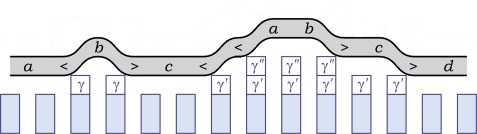 Syntaktická analýza
Zhora nadol:
	Gramatika > ... > Výraz

Zdola nahor:
	Výraz > ... > Gramatika
Ako získať zásobníkový automat
Gramatika → Regulárne výrazy
Regulárne výrazy → Automaty
Automaty → Zásobníkový automat
Gramatika → Regulárne výrazy
S → AB
A → a
A → aA
B → b
B → c
S:  AB
A:  a + aA
B:  b + c
Regulárne výrazy → Automaty
S:  AB

A:  a + aA

B:  b + c
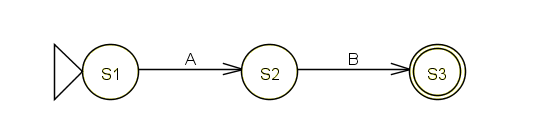 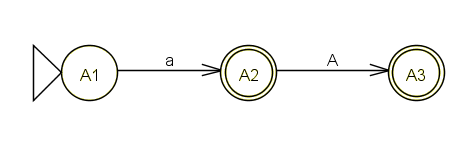 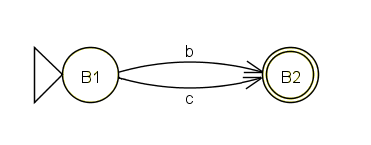 Automaty → Zásobníkový automat
S:			   (S1, a, X) → (S2, X)

S:			   (S1, ε, X) → (A1, S2X)

A:			   (A3, ε, S2) → (S2, ε)
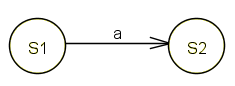 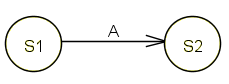 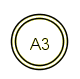 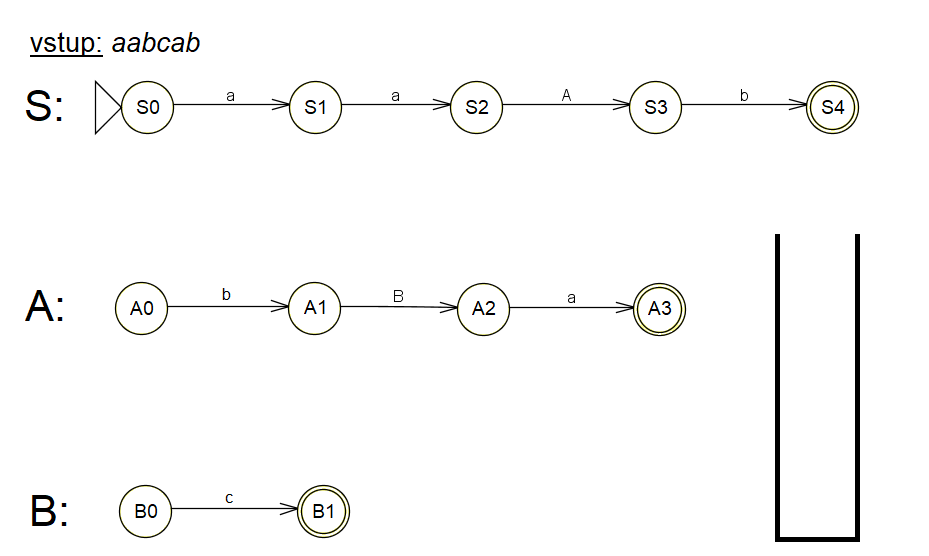 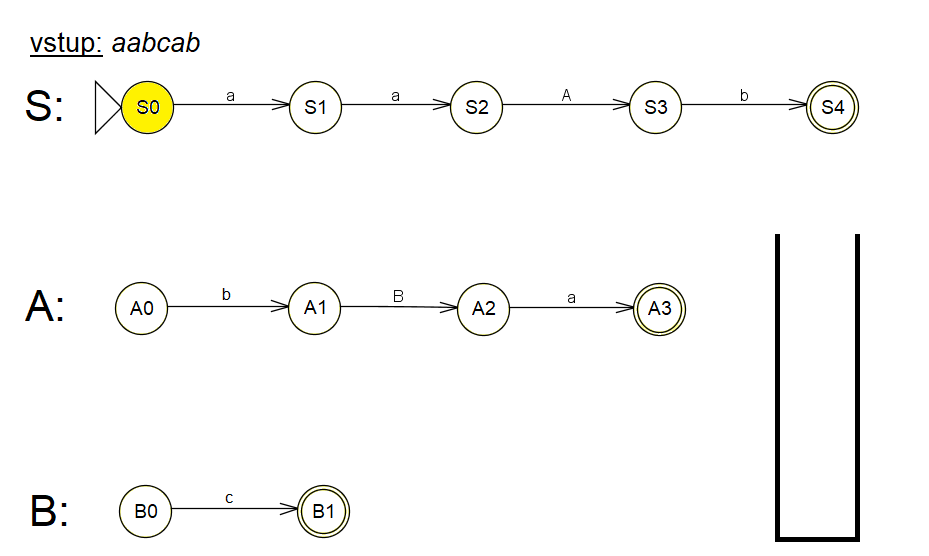 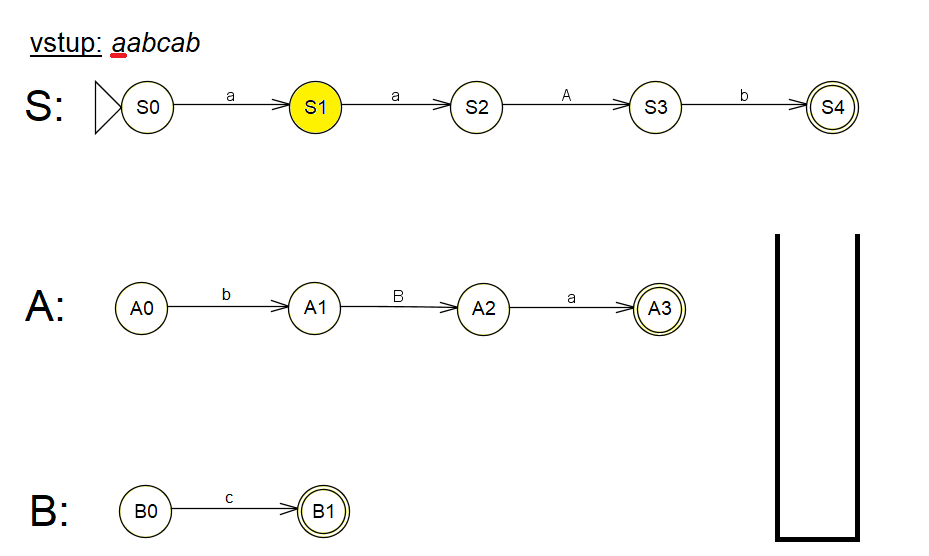 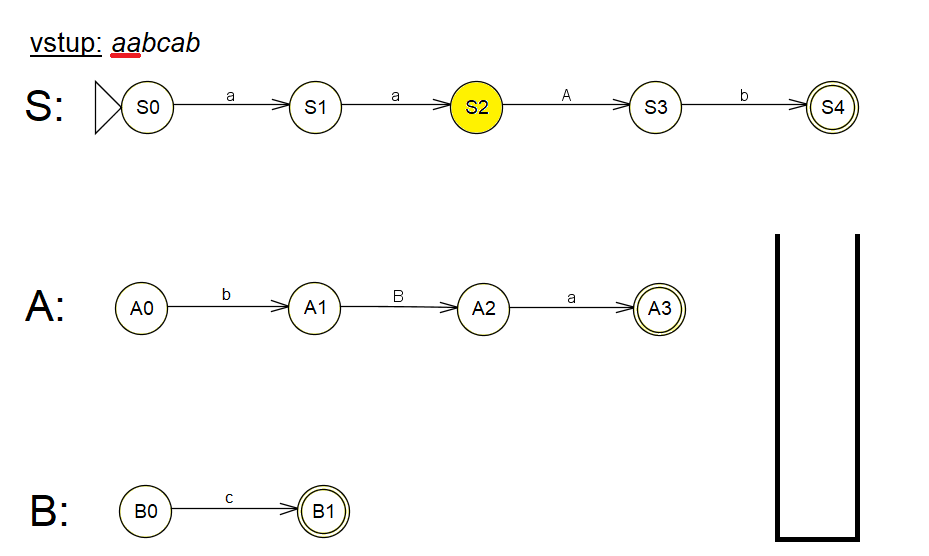 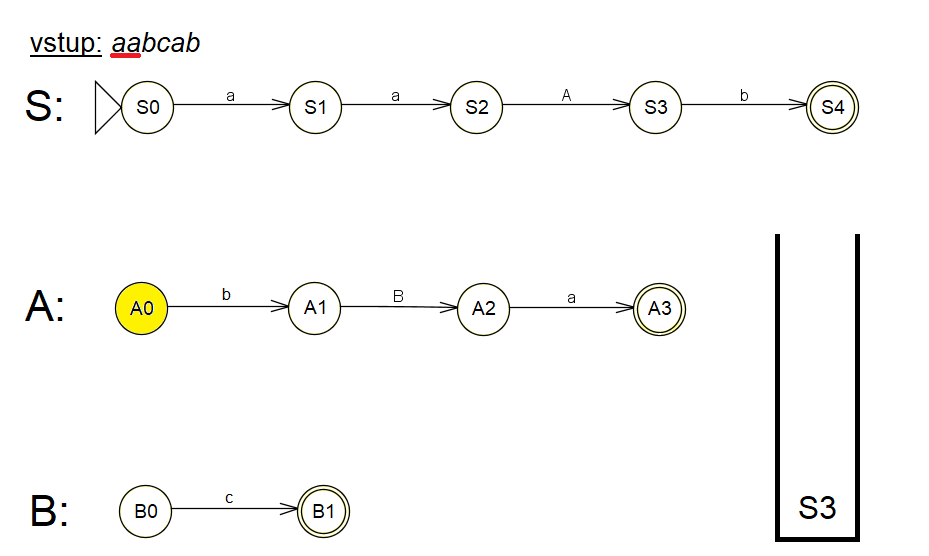 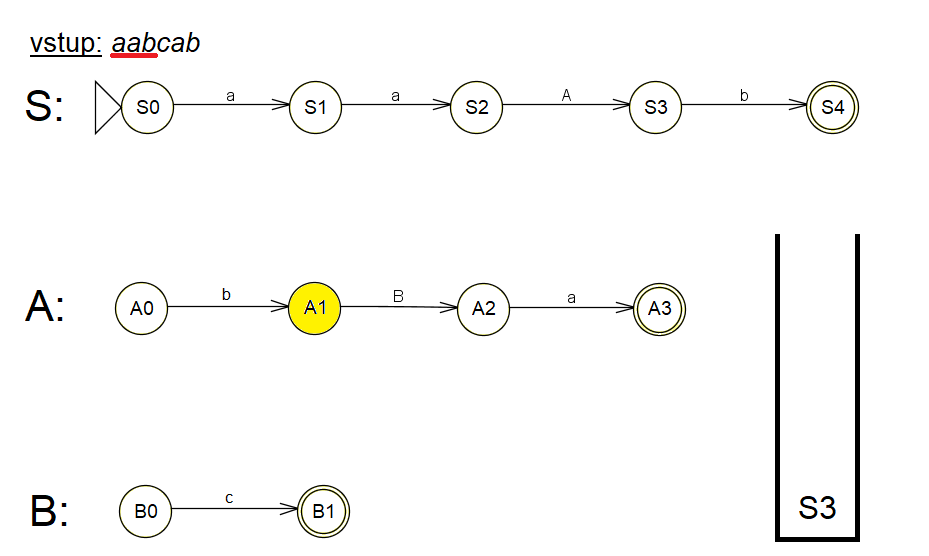 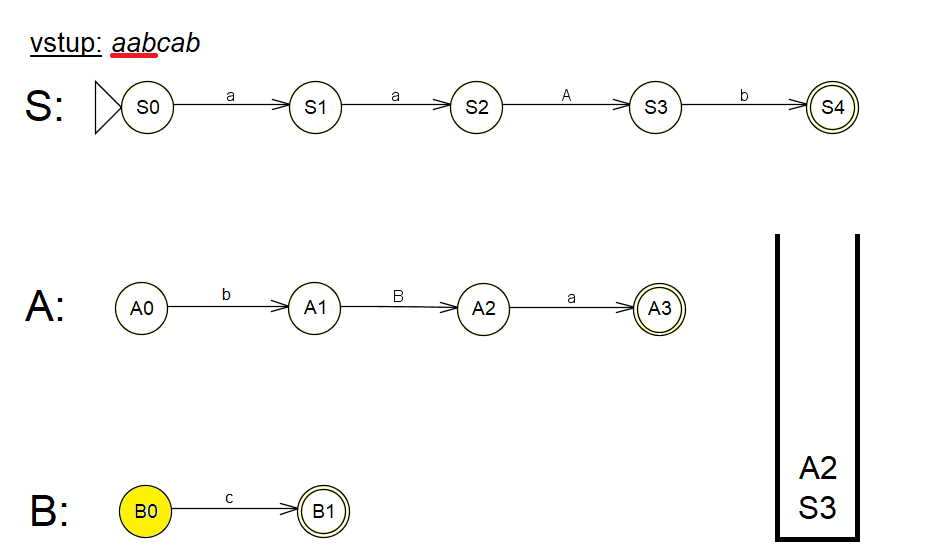 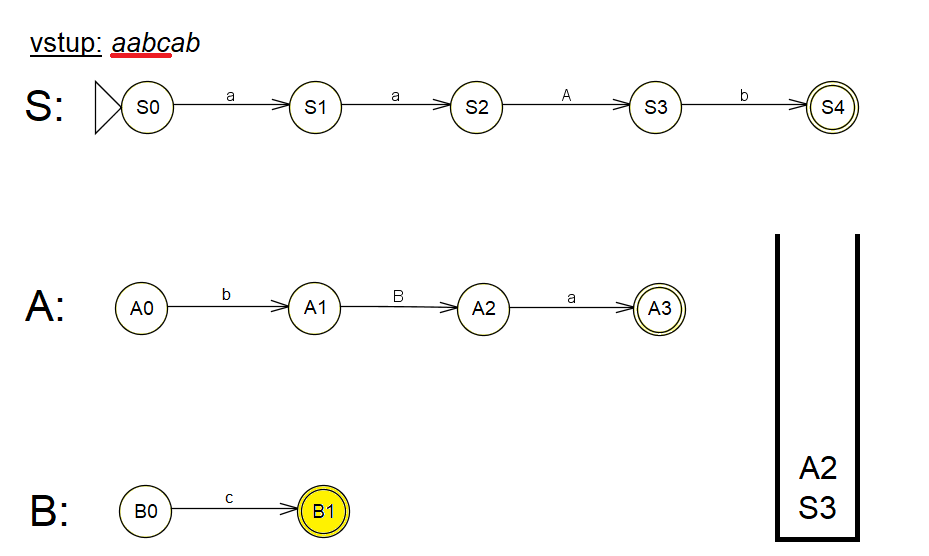 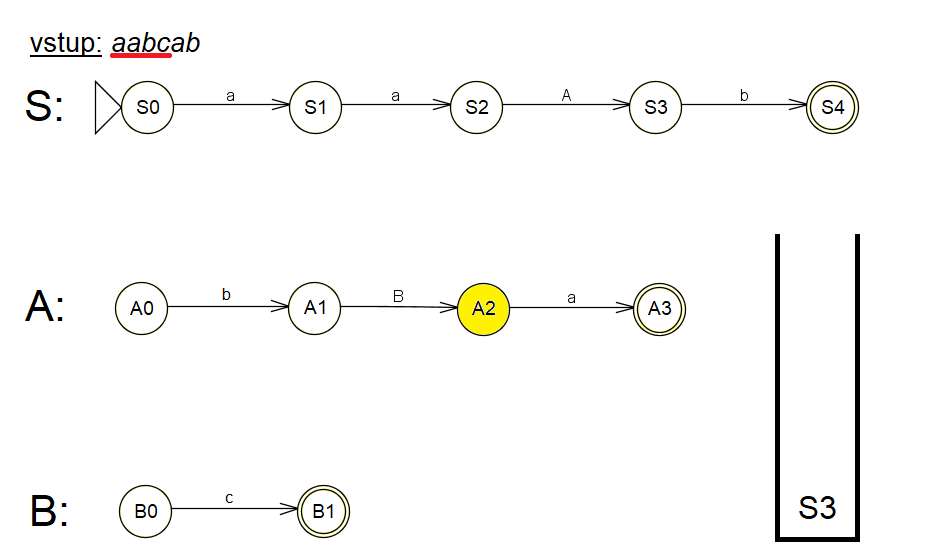 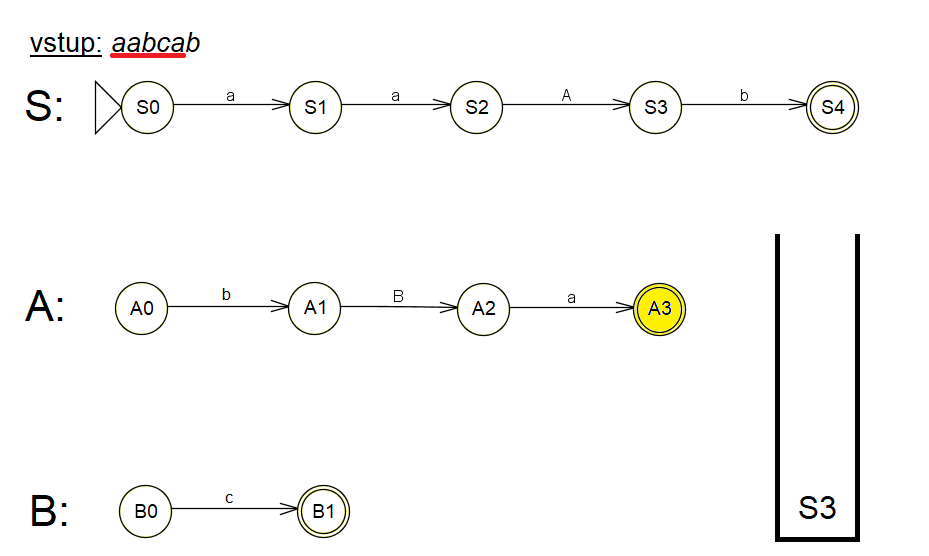 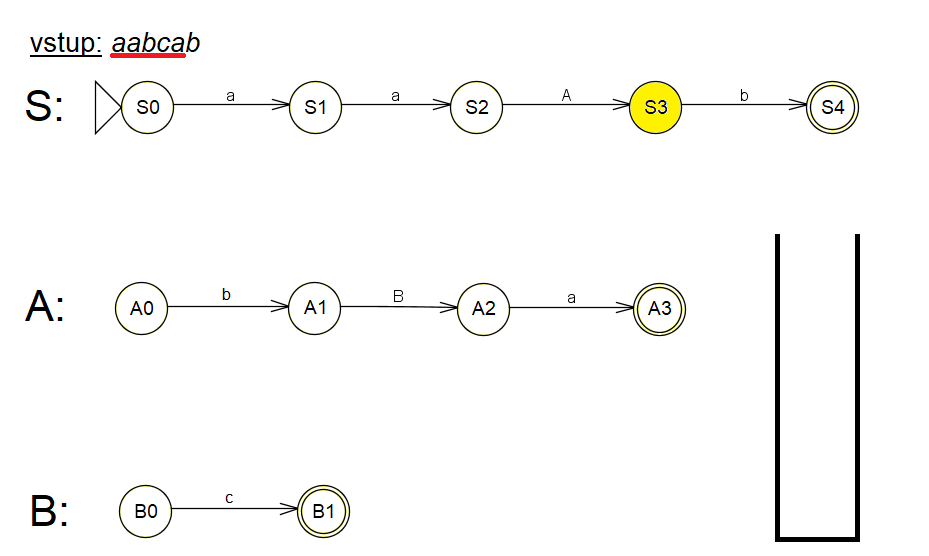 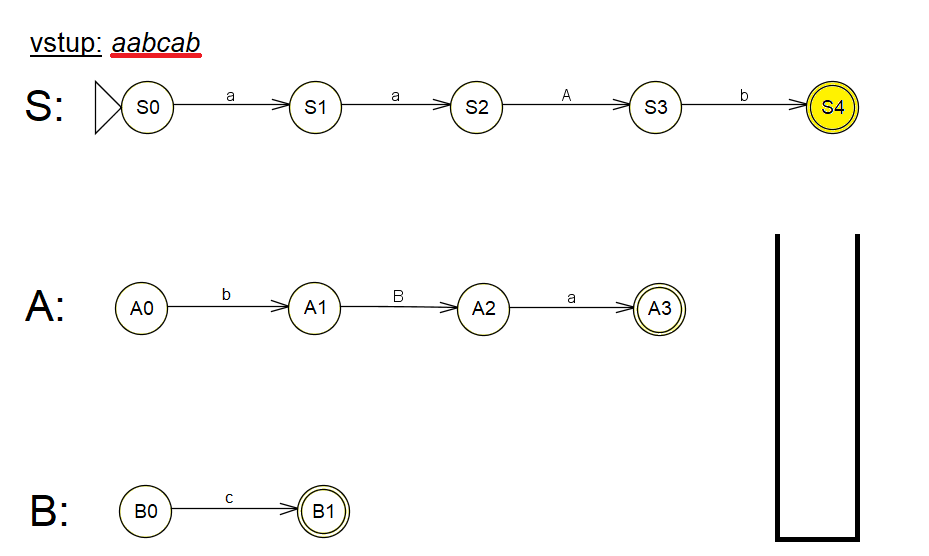 Nedeterminizmus
(S1, a, X) → (S2, X)
				         (S1, a, X) → (S3, X)

	

	regulárny výraz obsahoval napr.
	ab + a
Nedeterminizmus
(A2, ε, X) → (B1, A3X)
				    (A2, ε, S2) → (S2, ε)

	
	regulárny výraz obsahoval napr.
	a + aB
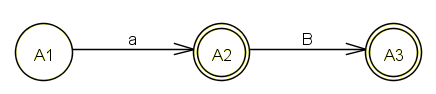 Špeciálny tvar gramatiky
Greibachovej normálny tvar:	A → aA1...An


Upravený Greibachovej normálny tvar:	A → a	A → aA1 	A → aA1A2
Ciele práce
Preskúmať a popísať model vstupom riadeného zásobníkového automatu.
Analyzovať a spracovať existujúce konštrukcie vstupom riadených zásobníkových automatov z gramatík v špeciálnych formách.
Implementovať túto konštrukciu a použiť ju na detekciu chýb v dokumentoch.
Rozšíriť zostrojený algoritmus o hľadanie editačnej vzdialenosti daného vstupu od daného jazyka určeného gramatikou.
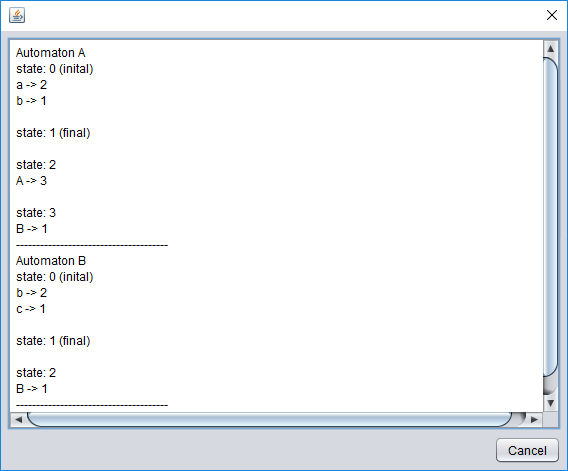 Ďalší postup práce
simulovať tento automat na väčších súboroch a gramatikách
implementovať prevod vstupnej gramatiky do špeciálneho tvaru
Literatúra
A. Okhotin, K. Salomaa: Edit Distance Neighbourhoods of Input-Driven Pushdown Automata. In: CSR 2017, LNCS 10304, pp. 260-272 (2017);

R. Alur, P. Madhusudan: Visibly pushdown languages. In: ACM Symposium on Theory od Computing, STOC 2004, Chicago, USA 13-16 June 2004, pp. 202-211 (2004);

J. E. Hopcroft, R. Motwani, J. D. Ullman: Introduction to automata theory, languages, and computation - international edition (2. ed). Addison-Wesley (2003);
Ďakujem za pozornosť.